4th Digital Climate Summit24.06.2024 | 15:00 CET online
Digitalisation
New Opportunities for municipal Climate Action?
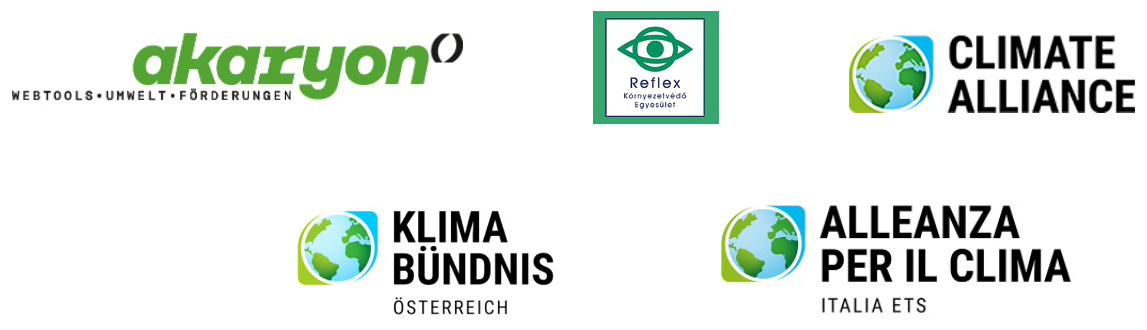 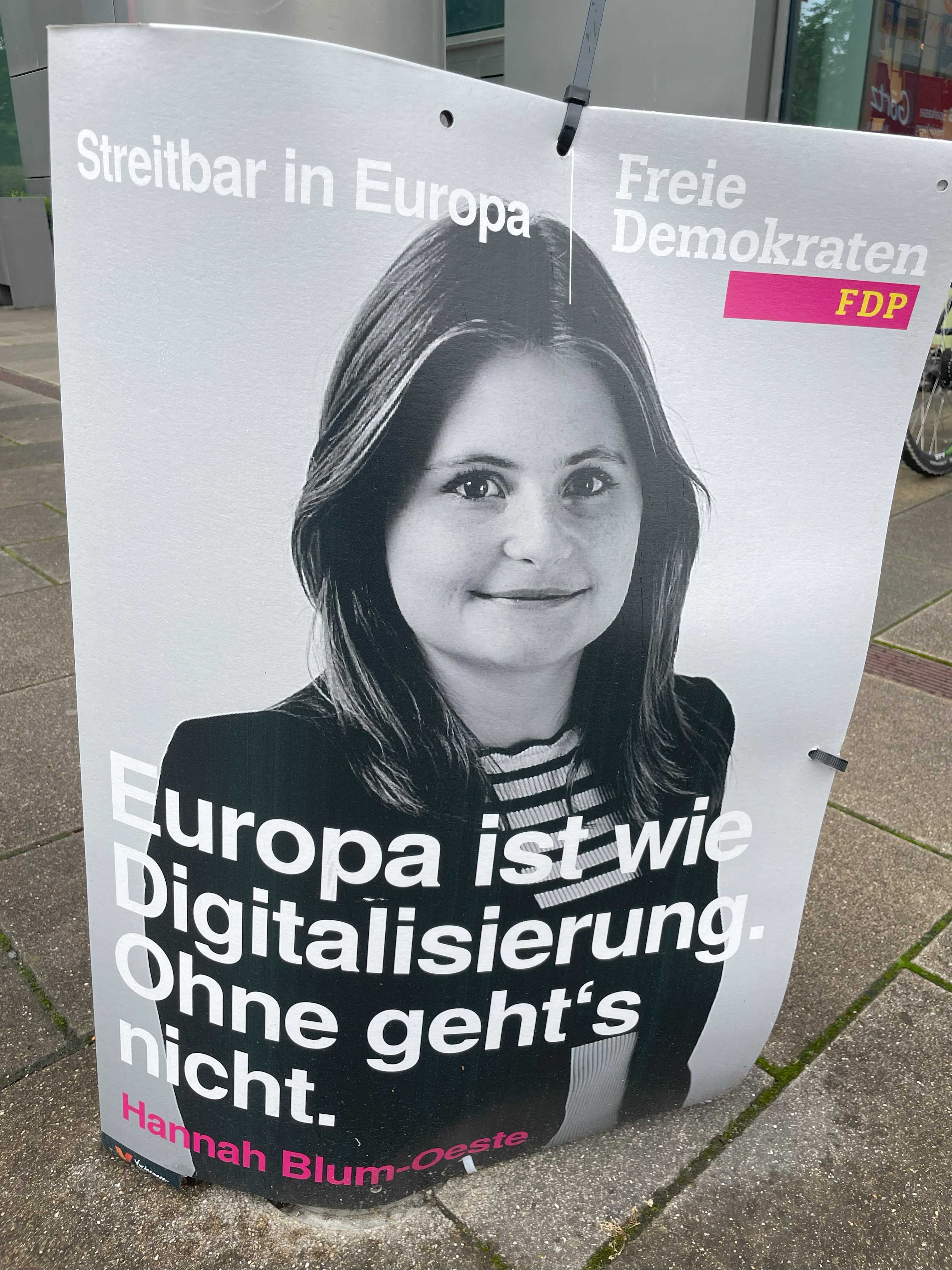 Digitilisation
Is an up-to-date topic
Covers many areas
Is already happening !?
Europe is like digitilisation.
You can‘t do without it.
Project team
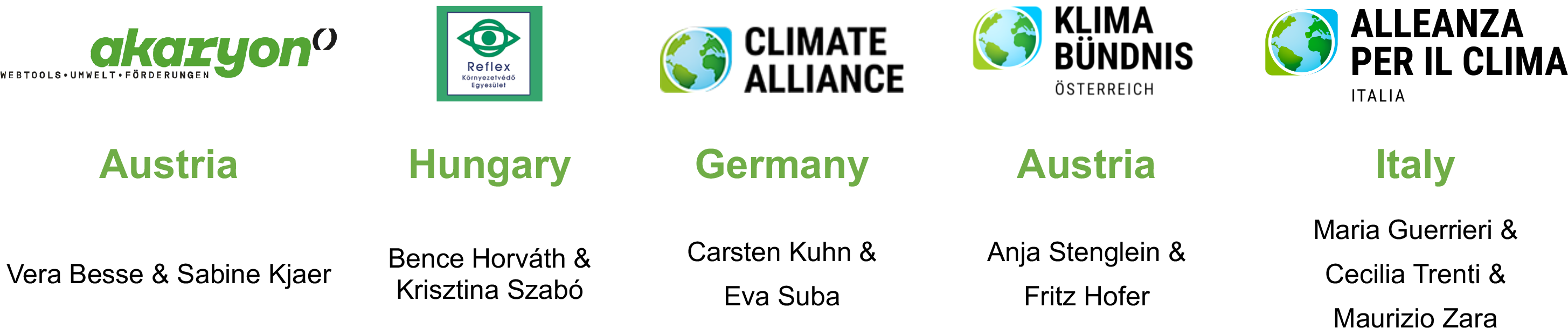 Anja Stenglein & Fritz Hofer
Maria Guerrieri &
Cecilia Trenti &
Maurizio Zara
Vera Besse &
Sabine Kjaer
Carsten Kuhn &
Claudia Schury
Veronika Janak-Nemeth
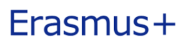 CINAMON:
Spread climate knowledge fast
using digital possibilities
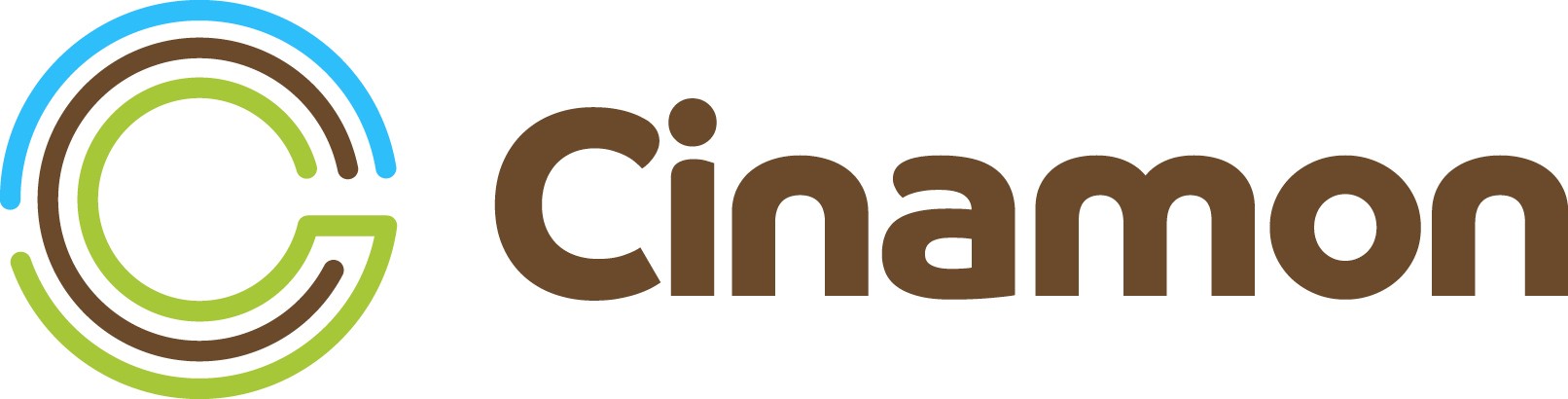 Two E-Learnings for climate managers in municipalities and companies
Climate Action Campaigning
Climate Impact Measurement

Toolbox for Climate Action Tools (100+ tools)
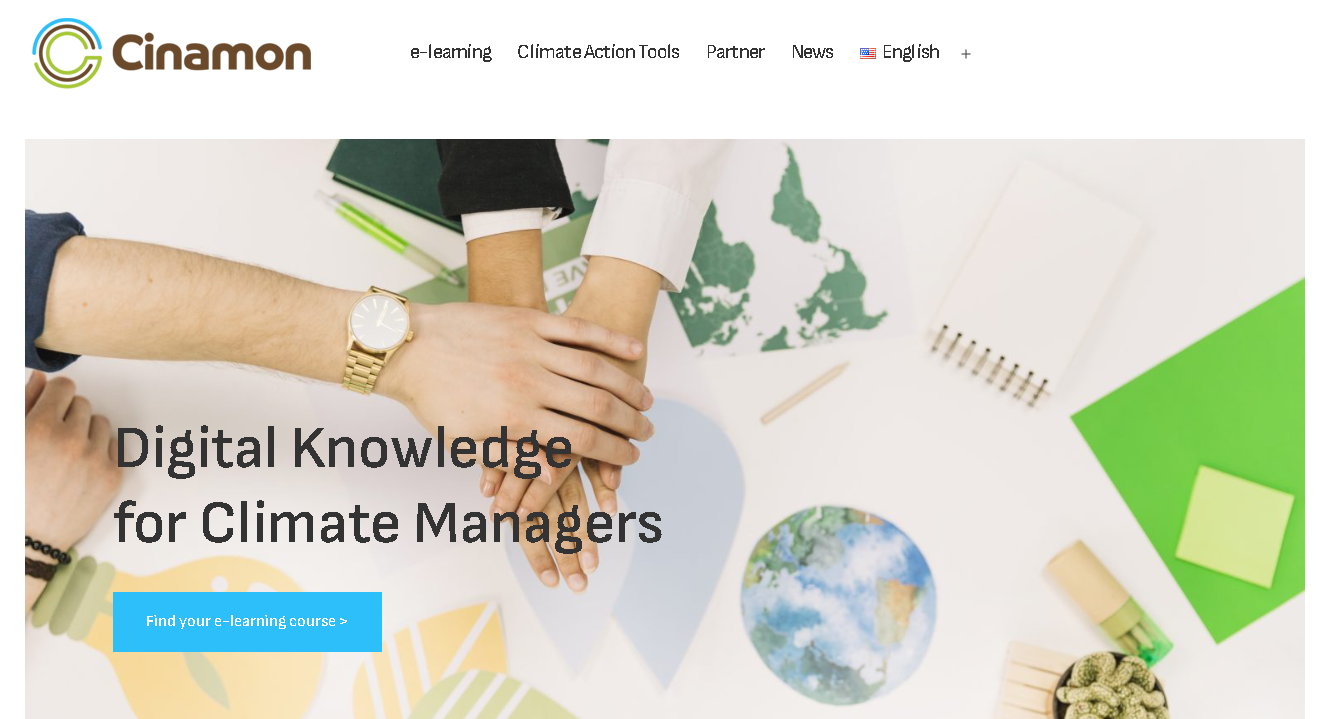 https://cinamon.org/
https://cinamon-elearning.cinamon.info/?lang=en
E-Learning  “Climate Action Campaigning”
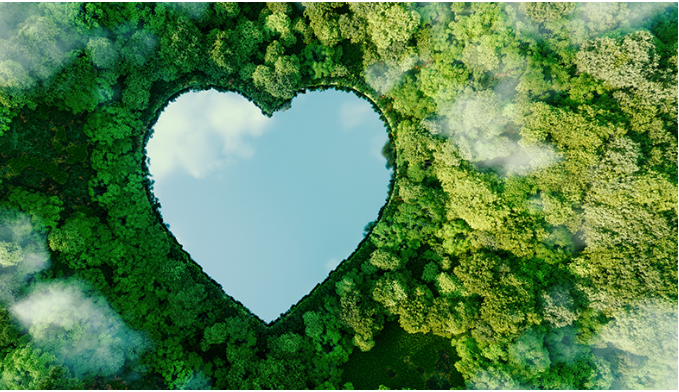 Fact based climate knowledge
Practical skills to implement climate protection measures

Tips for successful climate communication
https://cinamon-elearning.cinamon.info/
E-Learning  “Climate Impact Measurement”
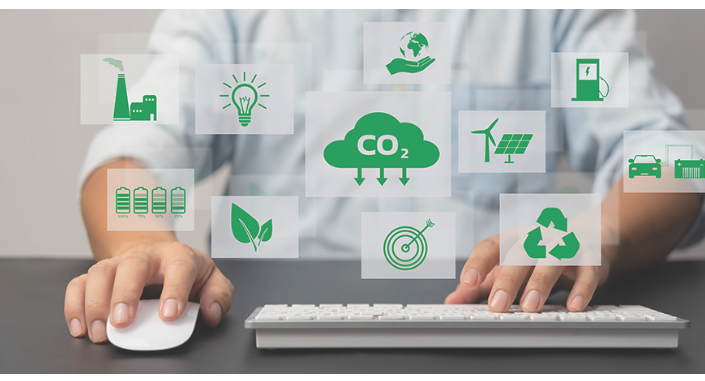 How to count and compare the amount of energy needed and produced in your city or company

How to measure and monitor the CO2-reductions of climate action measures
 How to choose the right tool and how to use it
https://cinamon-elearning.cinamon.info/
Registration   https://cinamon-elearning.cinamon.info/login/index.php
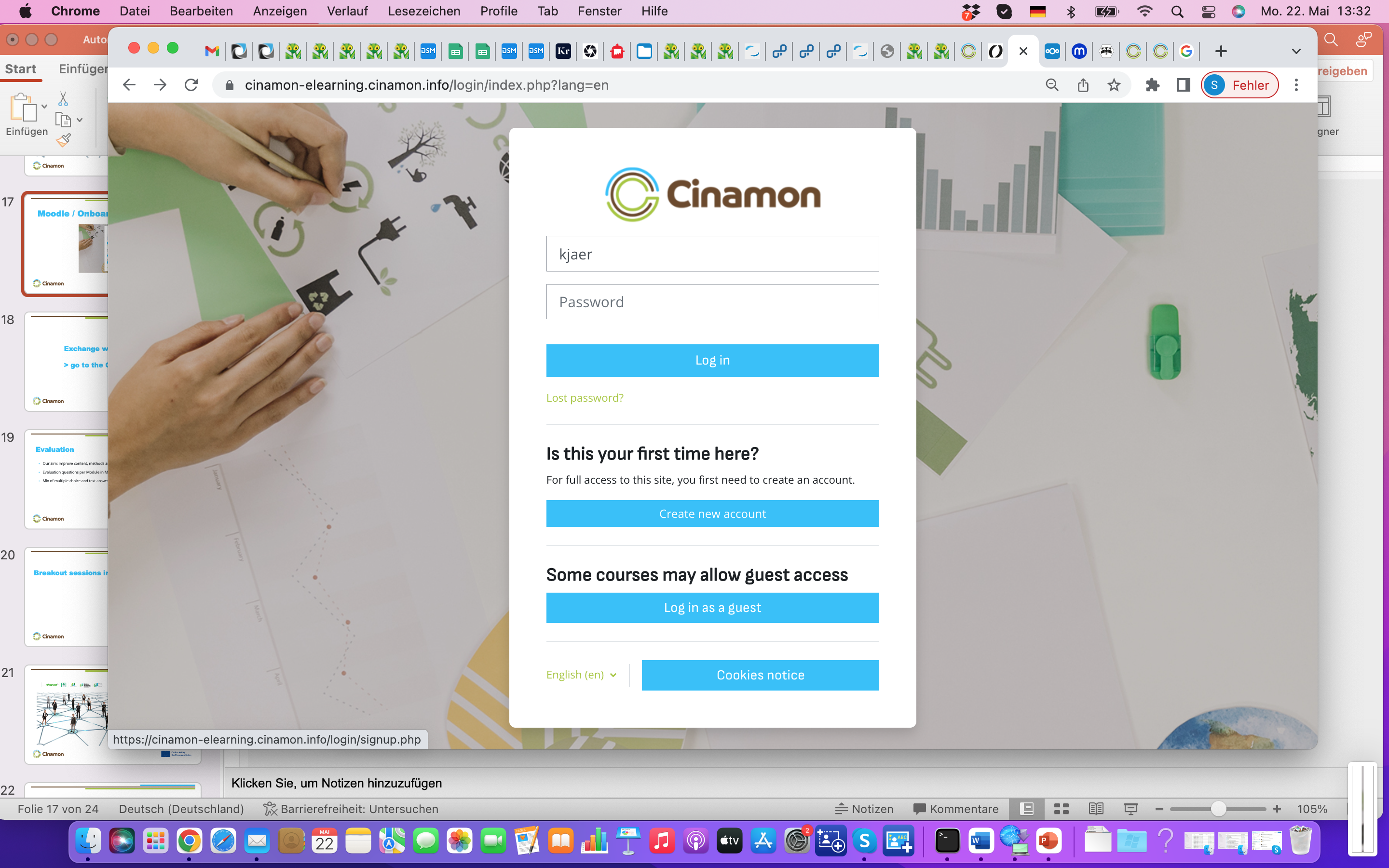 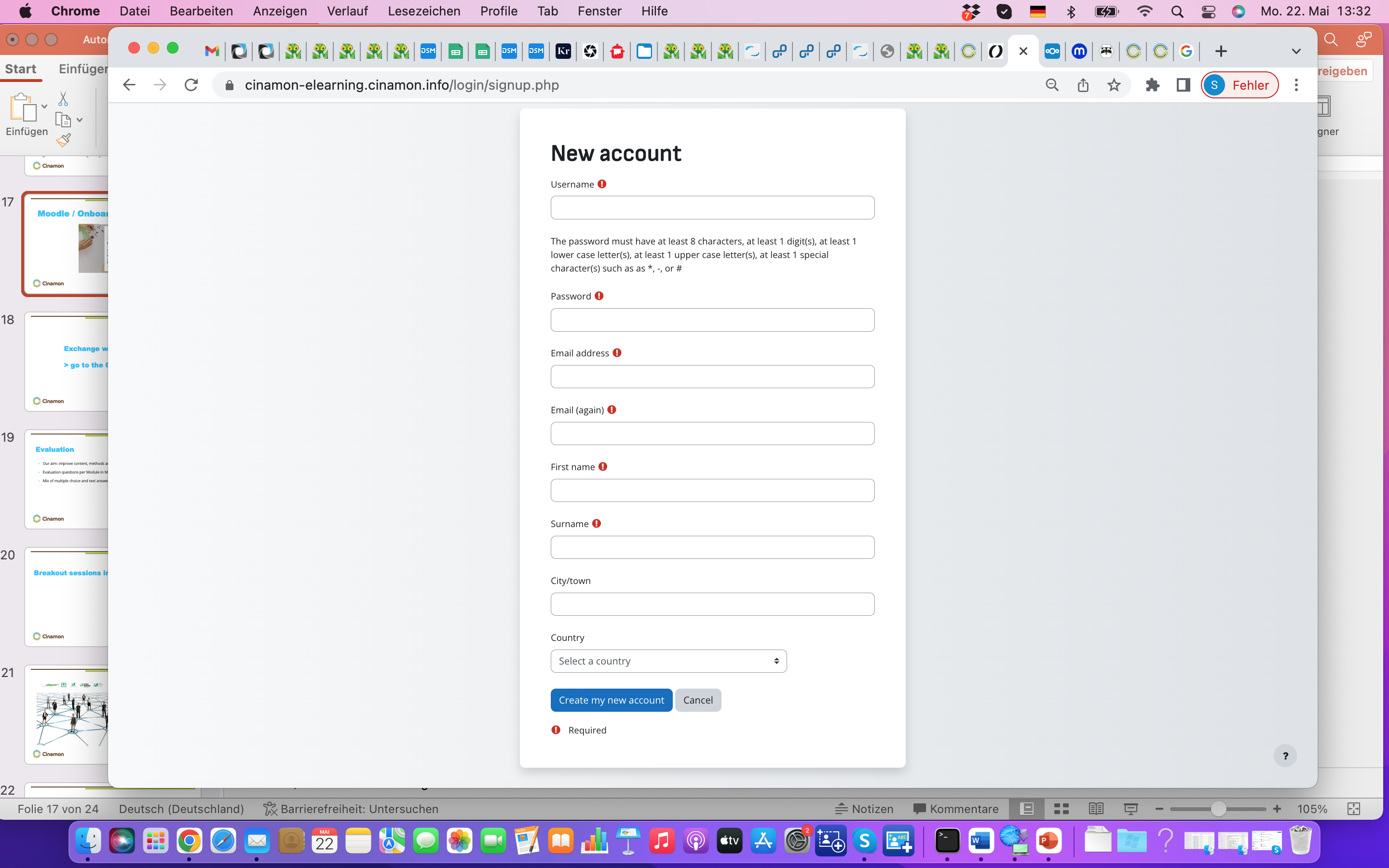 Toolbox CAT  “Climate Action Tools”
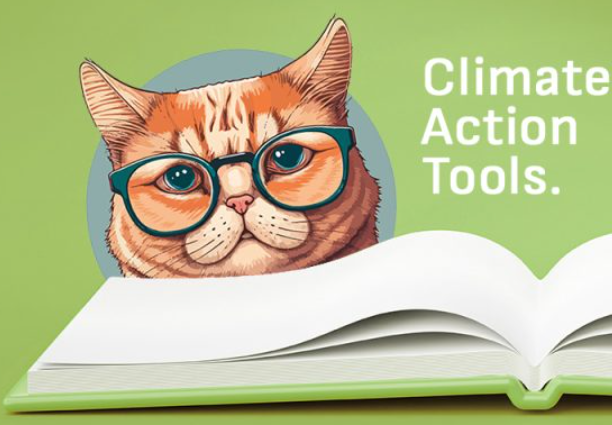 Overview of the different climate tools which are available on the internet

Find the right tool for your needs
https://cinamon.org/
Digital Climate Summits
DCS 1: Successful climate communication
DCS 2: Storytelling in climate change discourse
DCS 3: The power of community


https://www.youtube.com/@cinamonproject7306
https://www.klimabuendnis.at/cinamon-digital-climate-summits/
Agenda Digital Climate Summit 4
Protecting citizens from heat – using Open Data for Heat Action Plans (Ready4Heat)Martin Hassel, City of Worms, Germany and Axel Veitengruber, Climate Alliance, Germany
See PDF
Presentation I- Ready4Heat.pdf
Digitalisation to support sustainable developmentDina El Barjawi, TeamDev, Italy
See PDF II
Presentation II_Digital tools for supporting SDGs.pdf
National and local level adaptation databases and information sources in HungaryOlga Müller, National Adaptation Center, HungaroMet, Hungary
See PDF III
Presentation III - National and local level adaptation databases and information sources in Hungary
Digitalise Cycling and learn from Ridership DataMihai Ghete, bike citizens GmbH, Austria
See PDF IV
Presentation IV - Learning from Ridership data.pdf
Also have look at the Climate Alliance campaign and tools fromCITY CYCLING /STADTRADELNhttps://www.stadtradeln.de
https://www.radar-online.net/home
https://www.radverkehr-in-deutschland.de/
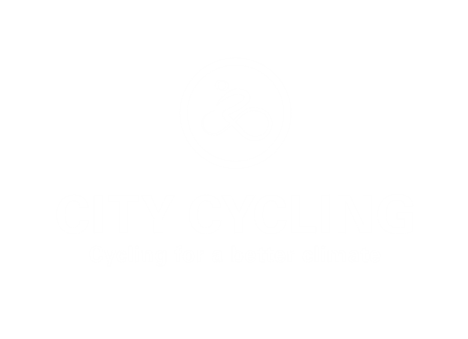 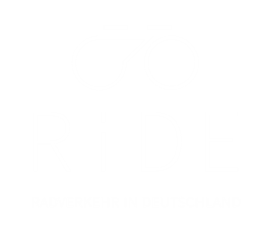 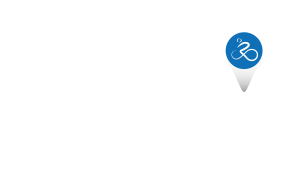 [Speaker Notes: CITY CYCLING consists of 3 components:
1. CITY CYCLING the campaign as such
2. The RADar! reporting platform, which we also consider a tool for citizen participation
3. And our RiDE portal, which is an online planning tool based on the routes tracked by hundreds of thousands of cyclists]
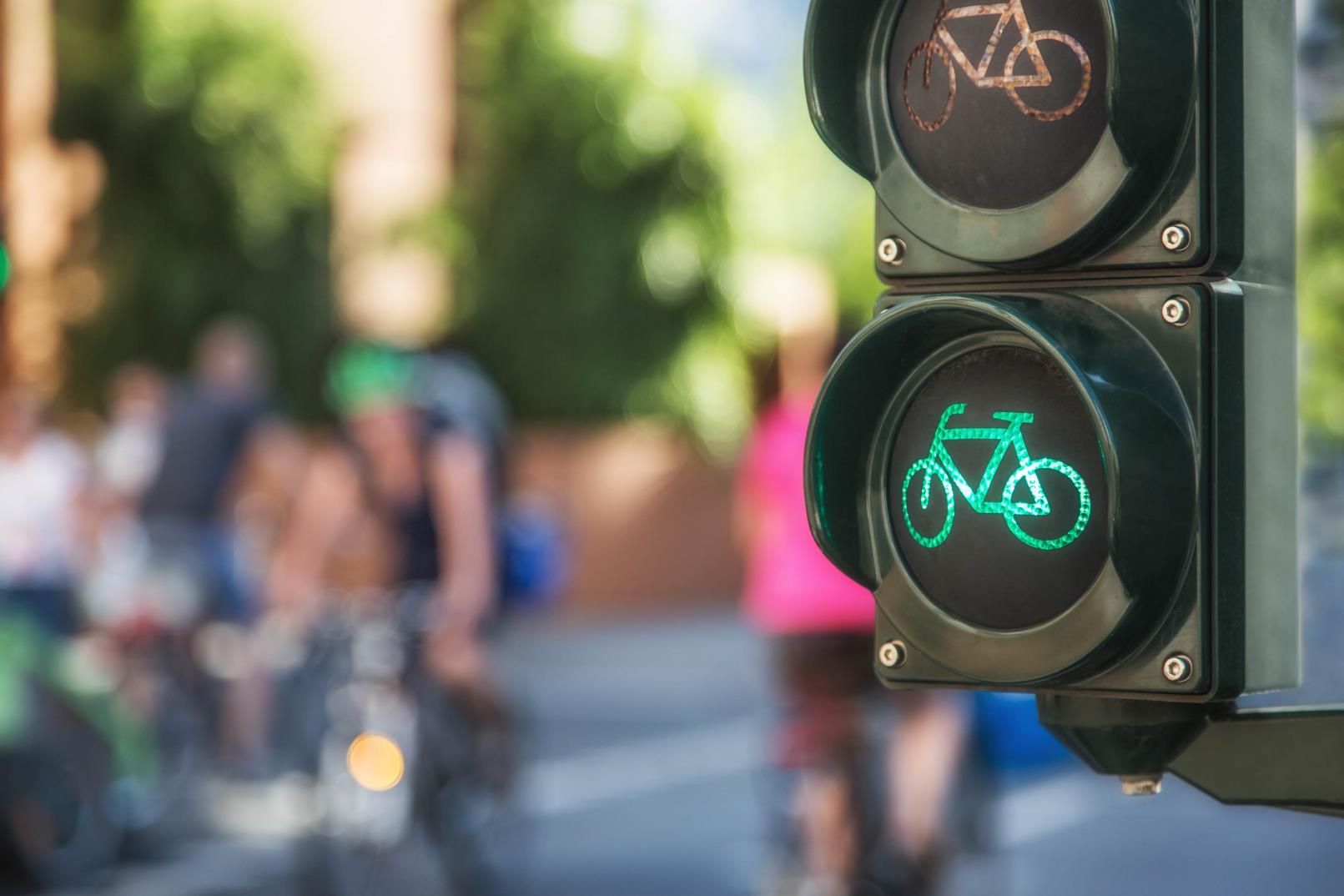 CITY CYCLING,RADar! & Ride
All-in-one:
communication, planning andpublic participation tool
[Speaker Notes: All three components have in common:
They should help us to successfully instigate a mobility transition and get cycling on the political agenda so that we finally are “Cycling the change”.]
Learn more about CINAMON
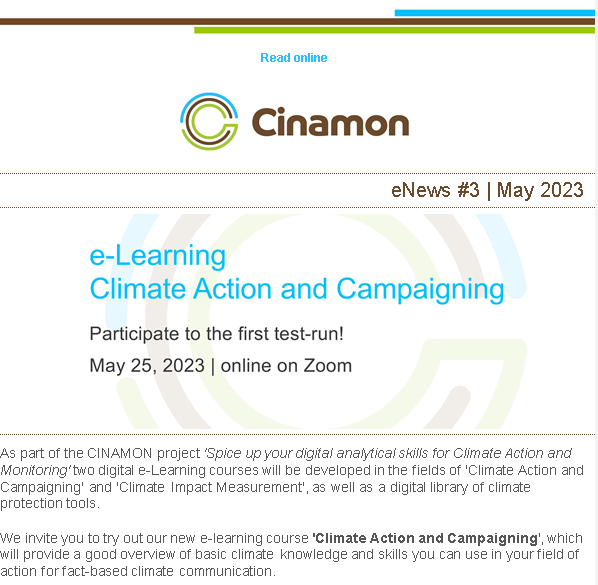 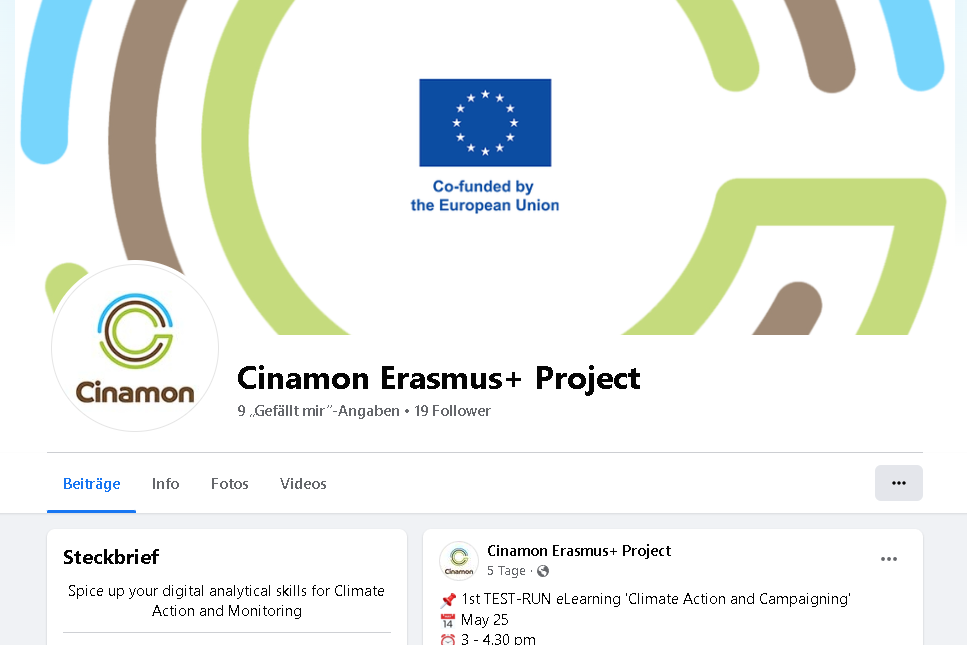 https://cinamon.org/
https://www.facebook.com/CinamonProject
Thank you for your attention!
Carsten Kuhn, c.kuhn@klimabuendnis.org
Claudia Schury, c.schury@klimabuendnis.org